МБОУ «СОШ № 11  МО «Ахтубинский район» п. Верхний Баскунчак
Тема проекта: 
Моя малая родина.
Творческое название:
посёлок Верхний Баскунчак
Авторы проекта:
учащиеся 4б класса – Калмыкбаева А., Карагалиев Р., Ткачева А.,Фролченко Л.
Джумагалиева Г.Л.- кл.руководитель 4б класса,
п.В.Баскунчак, 2013г.
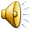 Главный  вопрос:
Как появился посёлок?
Проблемные вопросы: 
Как появилась ж.д. станция?
 В каком году был построен посёлок?
Какое значение имел посёлок в годы Великой отечественной войны?
Цель проекта:
    развитие познавательного интереса; 
мышления, памяти, внимательности;
приобретение навыков самостоятельной работы с источниками информации; 
умений увидеть проблему и наметить пути её решения.
Воспитывать у учащихся любовь к своей малой родине, её истории.
ЭТАПЫ И СРОКИ ПРОВЕДЕНИЯ ПРОЕКТА
Подготовительный этап: 
 1: «Мозговой штурм» 
 2: «Консультация в группах» 
Основной этап: 
 3: «Самостоятельная работа в группах».
 4: «Подготовка выходных материалов»
Заключительный этап: 
 5: «Конференция»
Формы представления результатов исследования и критерии их оценивания:
Презентация: 
 «Моя малая родина»
Информационные ресурсы
Слайд 7,8,9,15,20,21 Фотографии  из архива сайта «Старые фото п.Верхний Баскунчак».

Слайд 13,18,19,20. Фотографии из  личного архива автора.

Слайд 4, 16.Фотографии памятников 1969года (из архива администрации посёлка)  и 2013 года ( из архива автора).

Слайд  15.17. Фотографии  из архива музея локомотивного депо п. Верхний Баскунчак

Слайд  10.11.12.  Фотографии из архива музея МБОУ СОШ № 11 п. Верхний Баскунчак

Слайд 14. Фотография бомбардировки станции Верхний Баскунчак  1942 года . Из личного архива семьи Руденко
Пусть хвалят мне горы, моря и леса,мол, воздух там чище, синей небеса,А мне лишь бы степь, и Богдо, и полынь.Соленого озера блеклую синь,И больше не надобно мне ничего,Мне степь Баскунчака милее всего.Г. Карандашова
Поселение Верхний Баскунчак упоминается в документах с конца 19 века. В 1882 году была построена Баскунчакская железная дорога, протяжённостью в 54 версты. Она соединила Владимирскую соляную пристань с озером  Баскунчак.
Уже в то время на месте, где стоит посёлок, находились поселения казахов, работавших на перевозке и добыче соли. Не в малой степени способствовало этому наличие на небольшой глубине больших запасов  пресной воды, самого ценного продукта в этом полупустынном крае.
В конце 1905 года станцию Верхний Баскунчак с полным правом можно было назвать железнодорожной.
В 1936 году Верхний Баскунчак приобрёл статус рабочего посёлка.
Верхний Баскунчак по праву можно назвать рабочим. Что представлял собой посёлок в 1907 году? Планировка узла была не похожа на остальные станции. Все дома были расположены вдоль станционных путей. Причём дома первой линии были построены фасадом в сторону путей (на восток), а второй – в противоположную сторону (на запад). Между ними были надворные постройки. Все эти дома принадлежали только железнодорожникам .
Позже началось строительство частных домов в западной части посёлка. Улица, разделившая железнодорожный посёлок и частные дома, стала главной – это Рабочая улица. Она существует и поныне.
Во время Вов наш посёлок был почти весь разрушен. Фашисты понимали огромную важность и значимость узловой станции и бомбили почти каждый день.
Бомбардировка станции . 1942 год
Всем приходилось нелегко. Люди работали сутками, не покидая паровоза. В 1943 году все железные дороги были переведены на военное положение.
Много солдат и матросов похоронено на нашей земле.
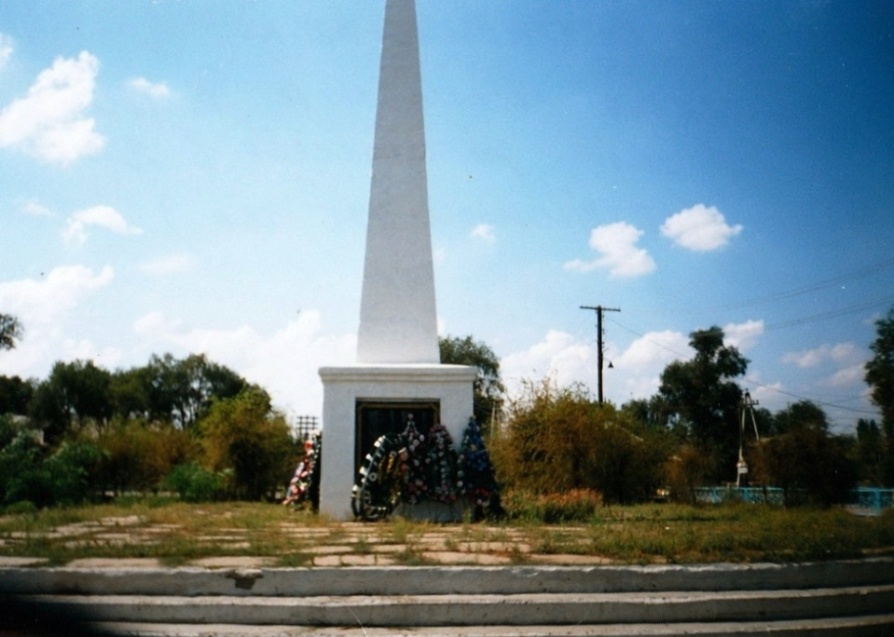 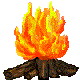 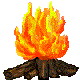 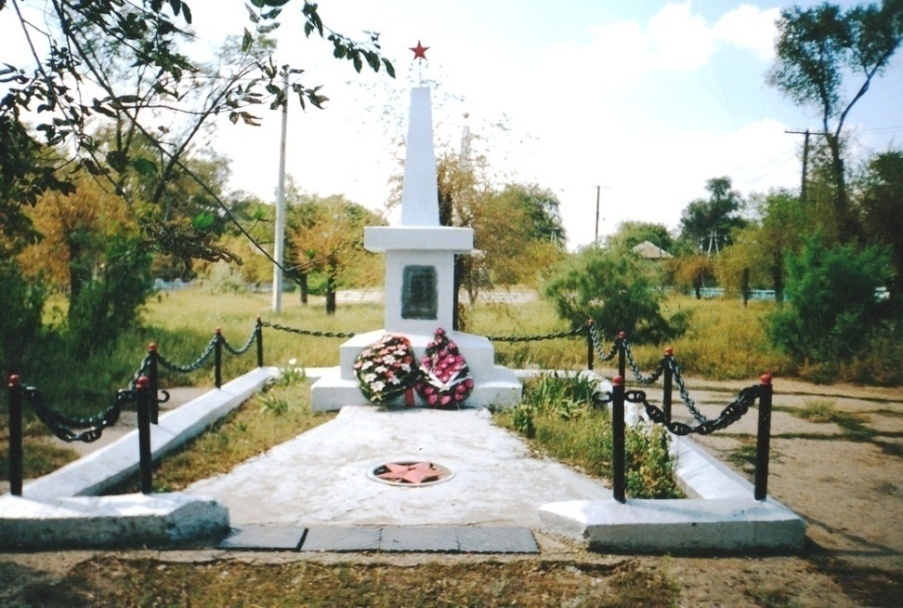 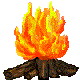 Прошла война. Люди стали строить дома, вернулись домой солдаты, но не все…   Посёлок стал расти  и развиваться. Стали строиться предприятия, школы, магазины. На территории посёлка  находится много железнодорожных организаций.
В а г о н н о е  д е п о
Дистанция сигнализации и связи
В посёлке имеются три школы, узловая больница, четыре детских сада, музыкальная и художественная школы, центр детского творчества.
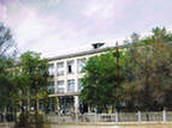 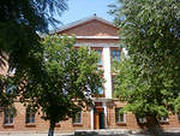 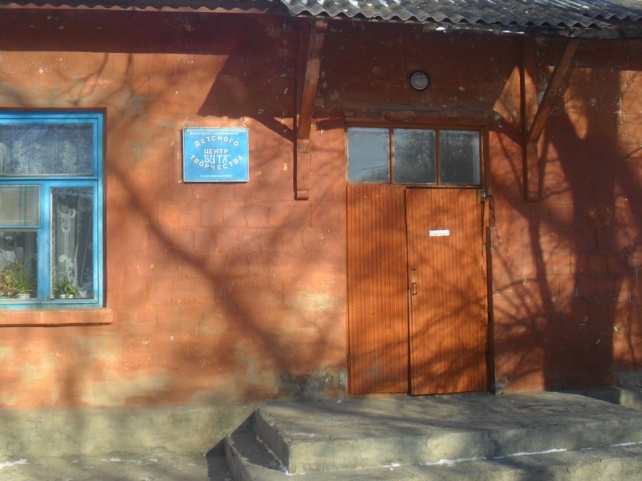 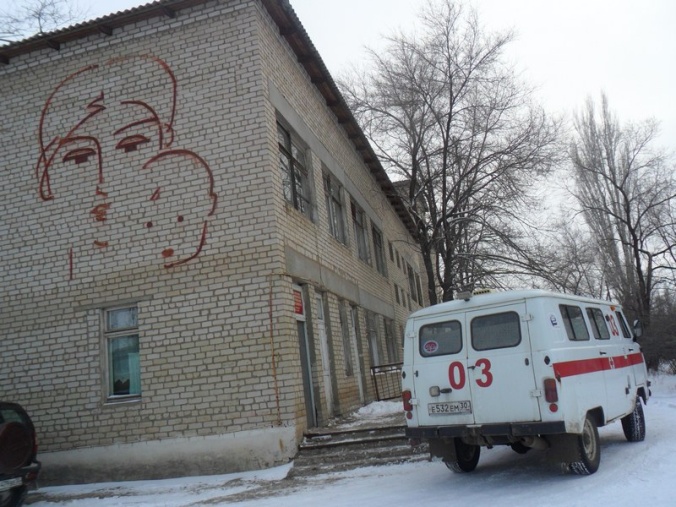 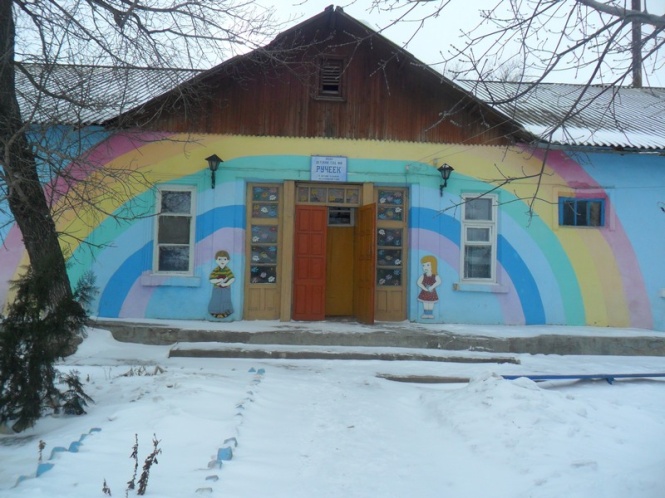 Посёлок живёт и работает! Количество жителей почти 8 тыс. человек. Из них 60% рабочего населения, остальные дети и пенсионеры.
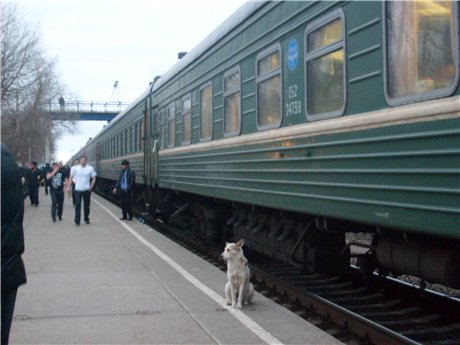 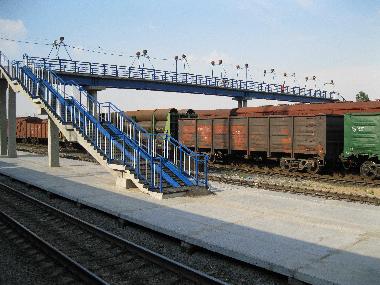 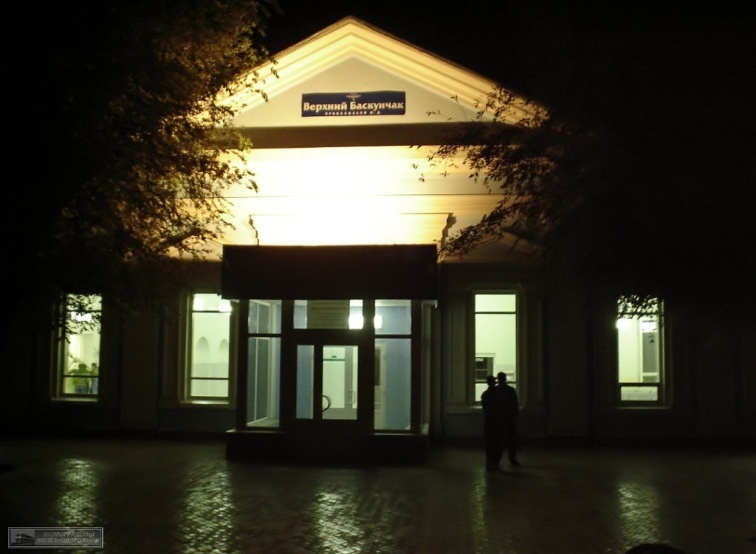